Виды теста и выпечки
Учитель технологии
Баканова О.В.
МОУ «СОШ №62»
г. Магнитогорск
Приветствие
Вот и прозвенел звонок, нужно нам начать урок. 
	
	Встаньте прямо, подтянитесь и друг другу улыбнитесь. 
	
	А теперь садитесь!
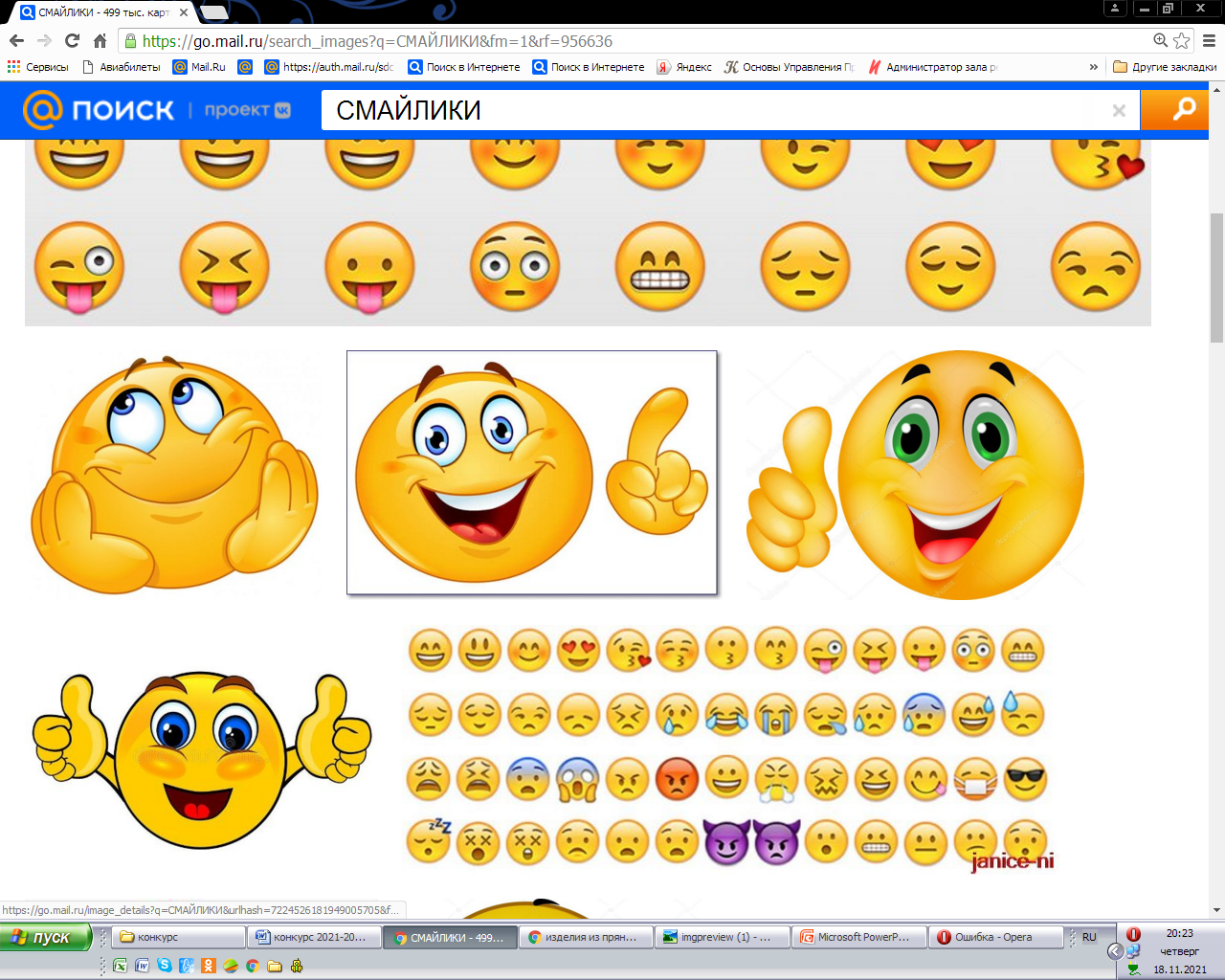 Загадки
Есть такие слова: "Он всему голова"
Хрустящей корочкой одет мягкий черный, белый.
Ответ: Хлеб
Рыжая косичка, хлебушка сестричка, кушают с чаем, скажите, как её называем?
Ответ:  Булка
Кольцо не простое, кольцо золотое, блестящее, хрустящее, всем на загляденье… Ну и объеденье!
Ответ: Баранка или бублик
В кусочке сдобного теста нашлось для начинки место, внутри него не бывает пусто – есть мясо или капуста.
Ответ: Пирожок
Озерко молочное, берега калачные.
Ответ: Ватрушка
Изделия из теста
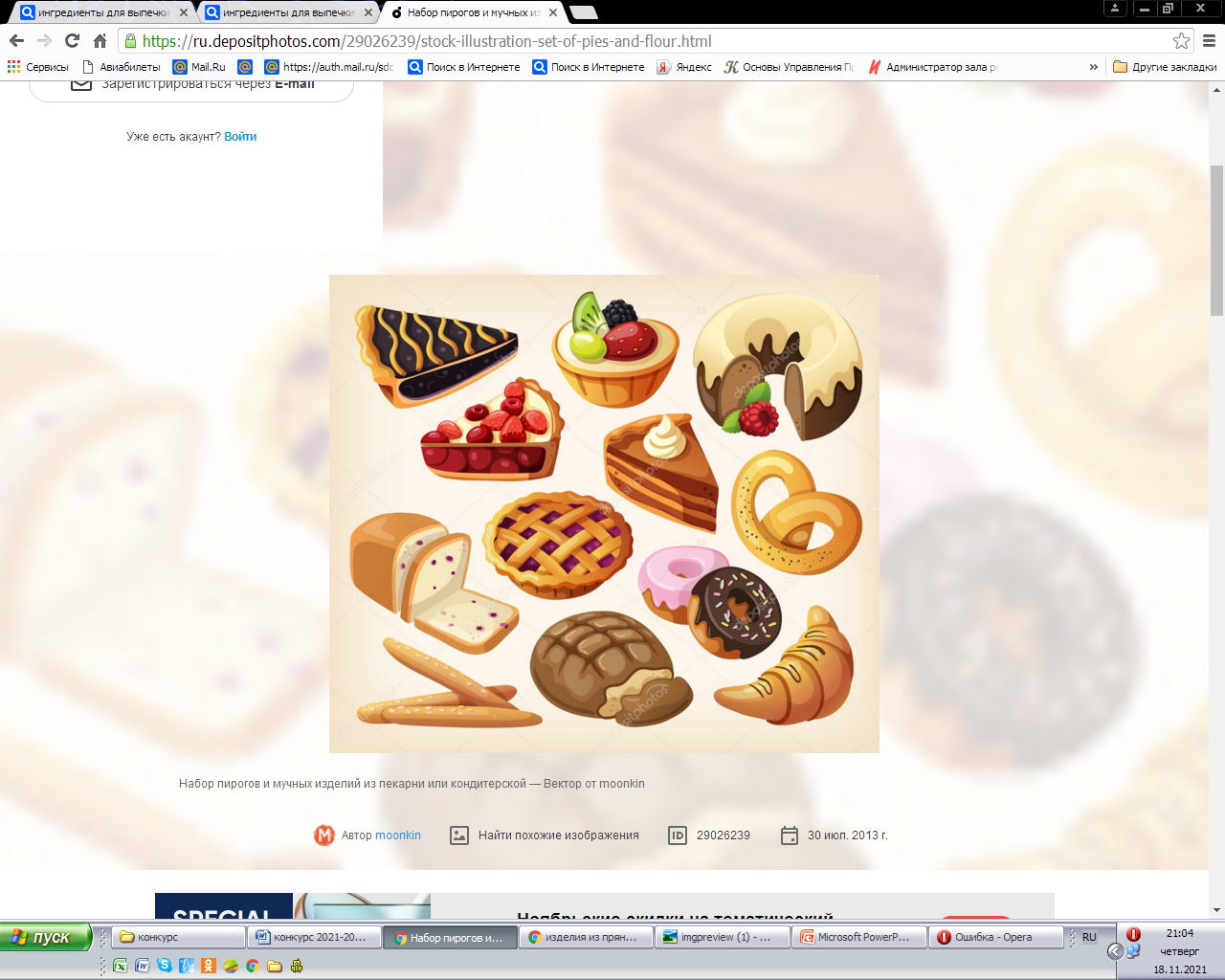 [Speaker Notes: Учитель демонстрирует ассортимент изделий из теста и  организует беседу:
Какие виды теста вы знаете?
Как называется профессия, связанная с приготовлением хлебобулочных изделий и хлеба?]
Тема урока:
виды теста и выпечки
Цели урока:
Ознакомиться с видами теста и выпечки

Ознакомиться с инструментами, приспособлениями и оборудованием для приготовления выпечки 

Ознакомиться с профессией кондитера
Продукты для приготовления выпечки
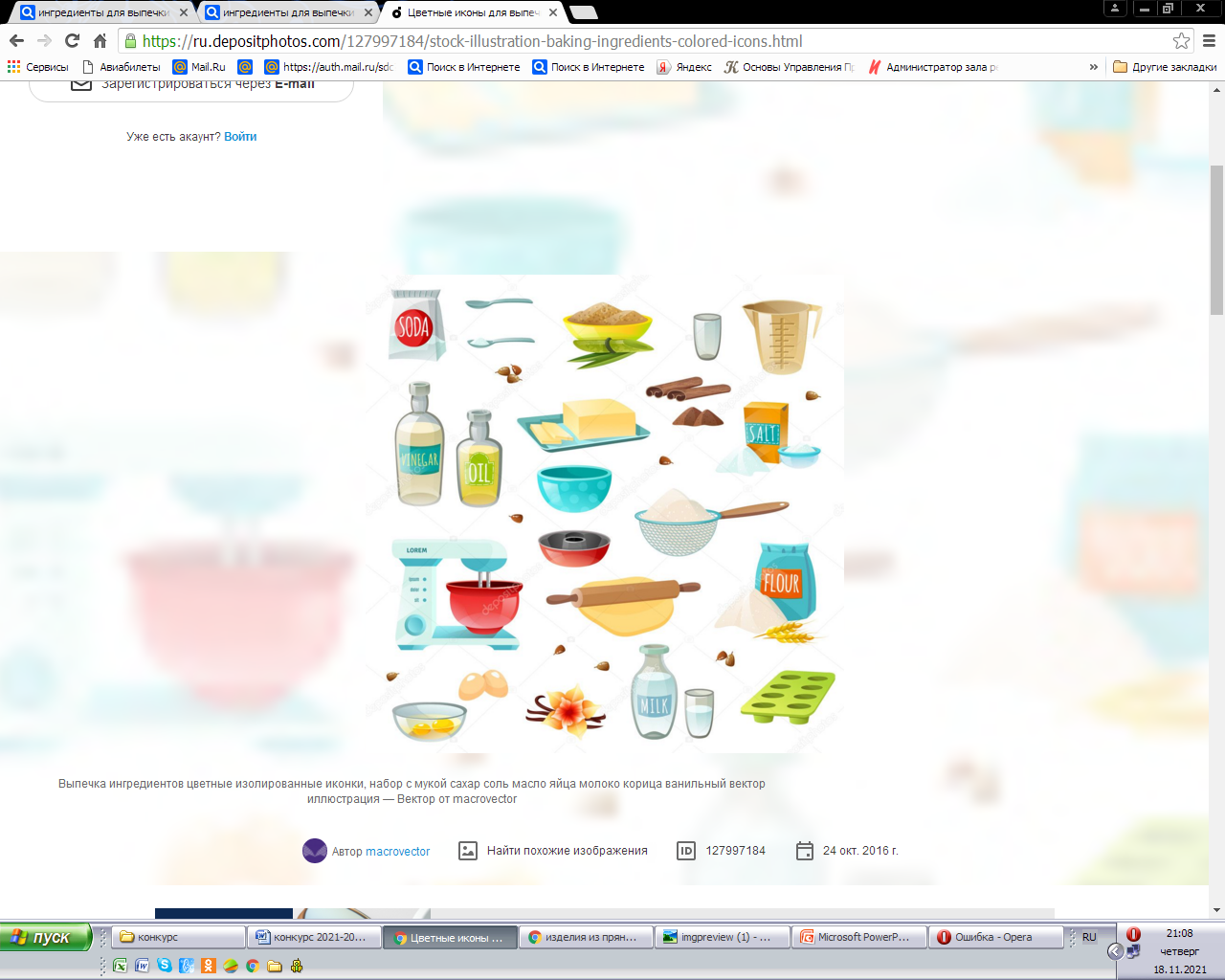 Оборудование, инструменты и приспособления
Дрожжевое тесто
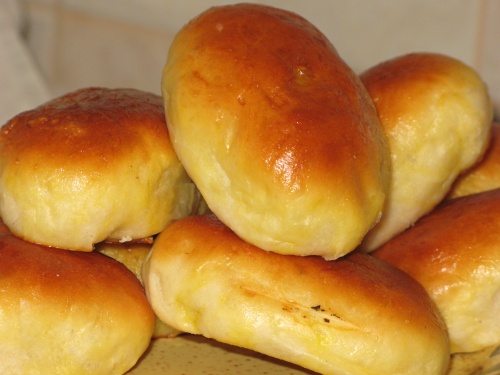 Бисквитное тесто
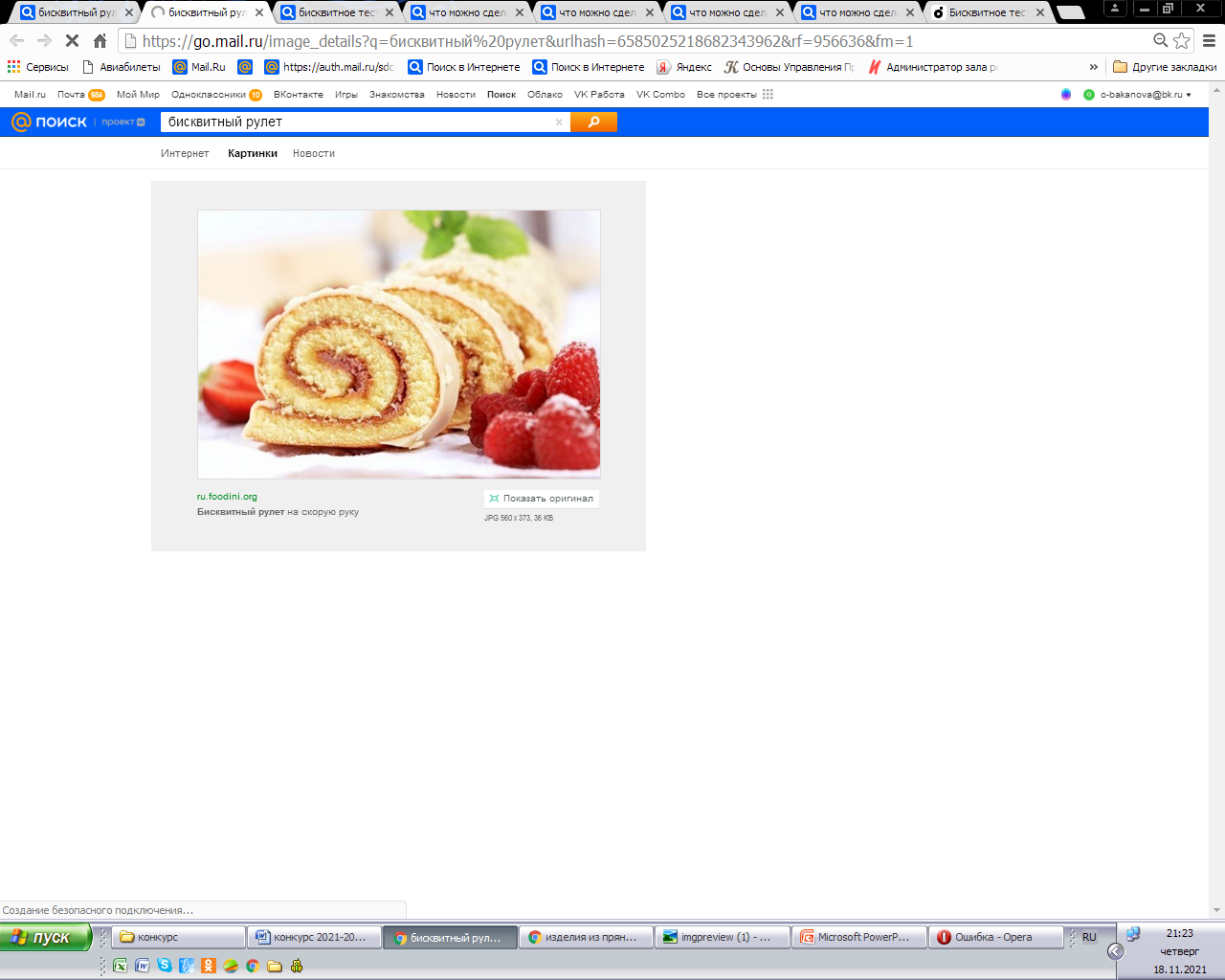 Заварное тесто
Пряничные тесто
Технология приготовления песочного теста
Состав
Как готовим тесто
Технология выпечки печенья из песочного теста
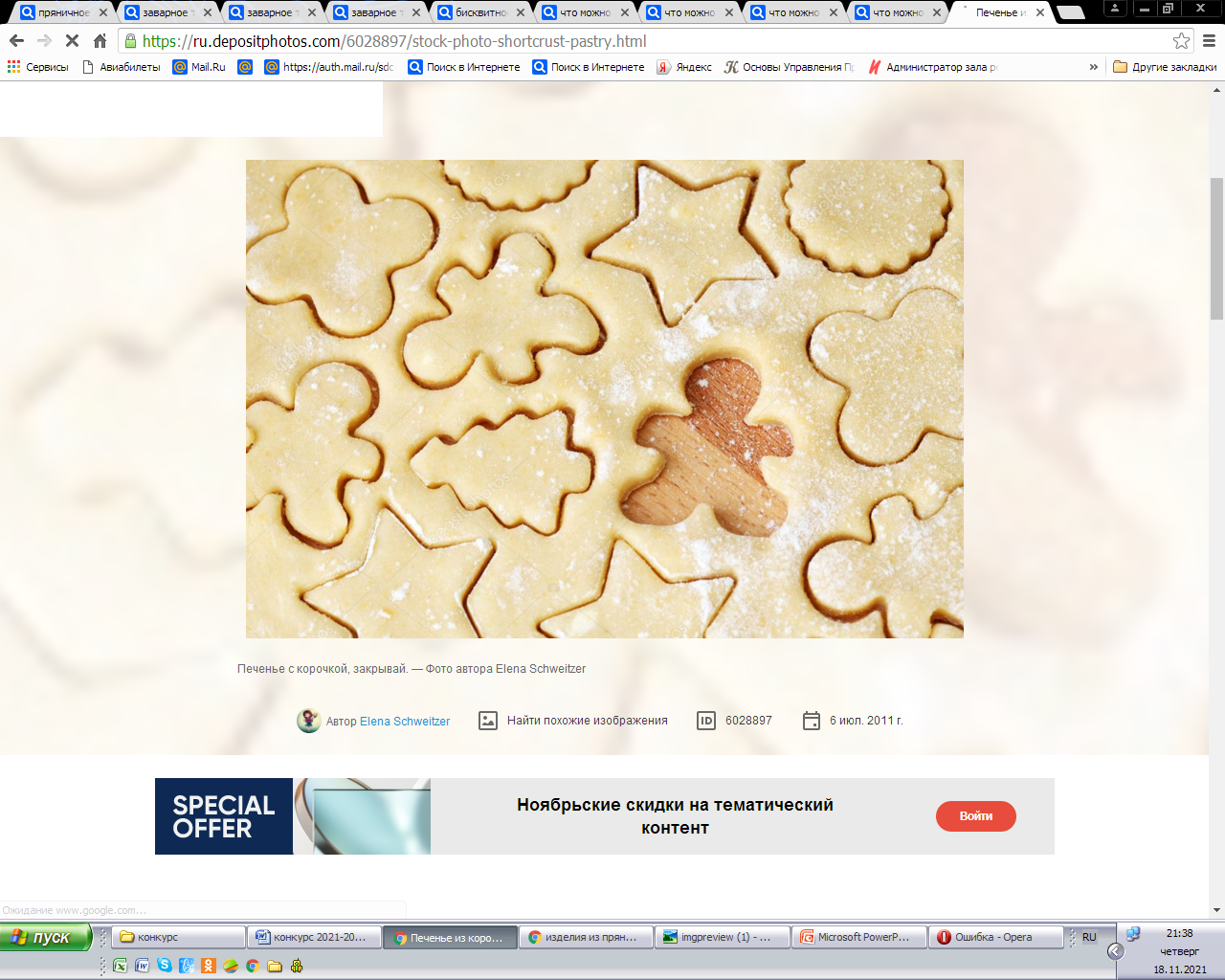 Профессия кондитер
Видеоролик представлен в материалах к уроку
Проверка домашнего задания
Празднование приходится на 22 марта, день весеннего равноденствия. Издавна считалось, что именно в день весеннего равноденствия прилетали птицы и весна постепенно вступала в свои права. С этого момента можно было приступать к разным полевым работам , так как "жаворонок начал небо пахать".
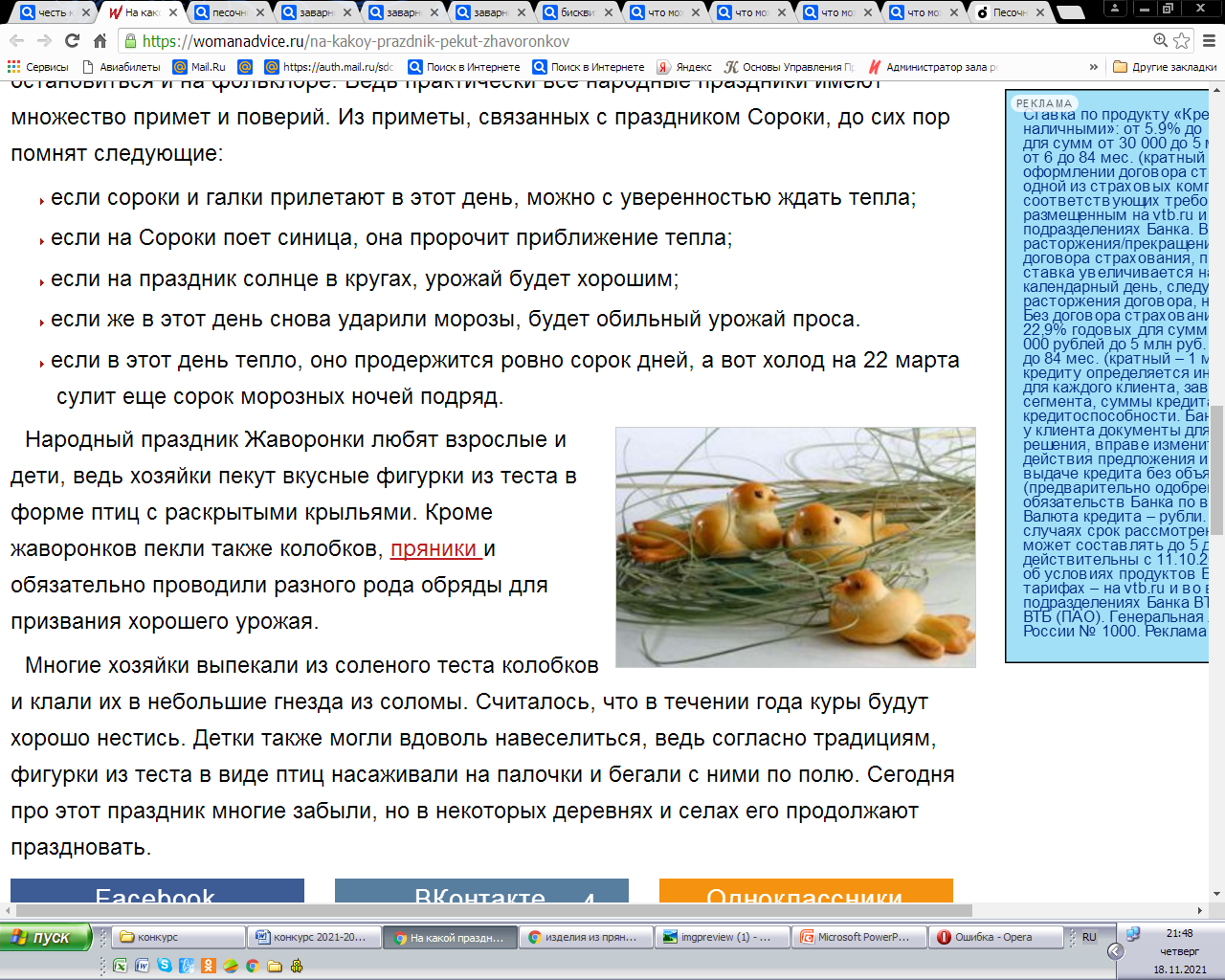 [Speaker Notes: Учитель предлагает проверить домашнее задание, сообщение по теме «Как на Руси встречали весну, в честь какого праздника пекли «жаворонков» из дрожжевого теста»]